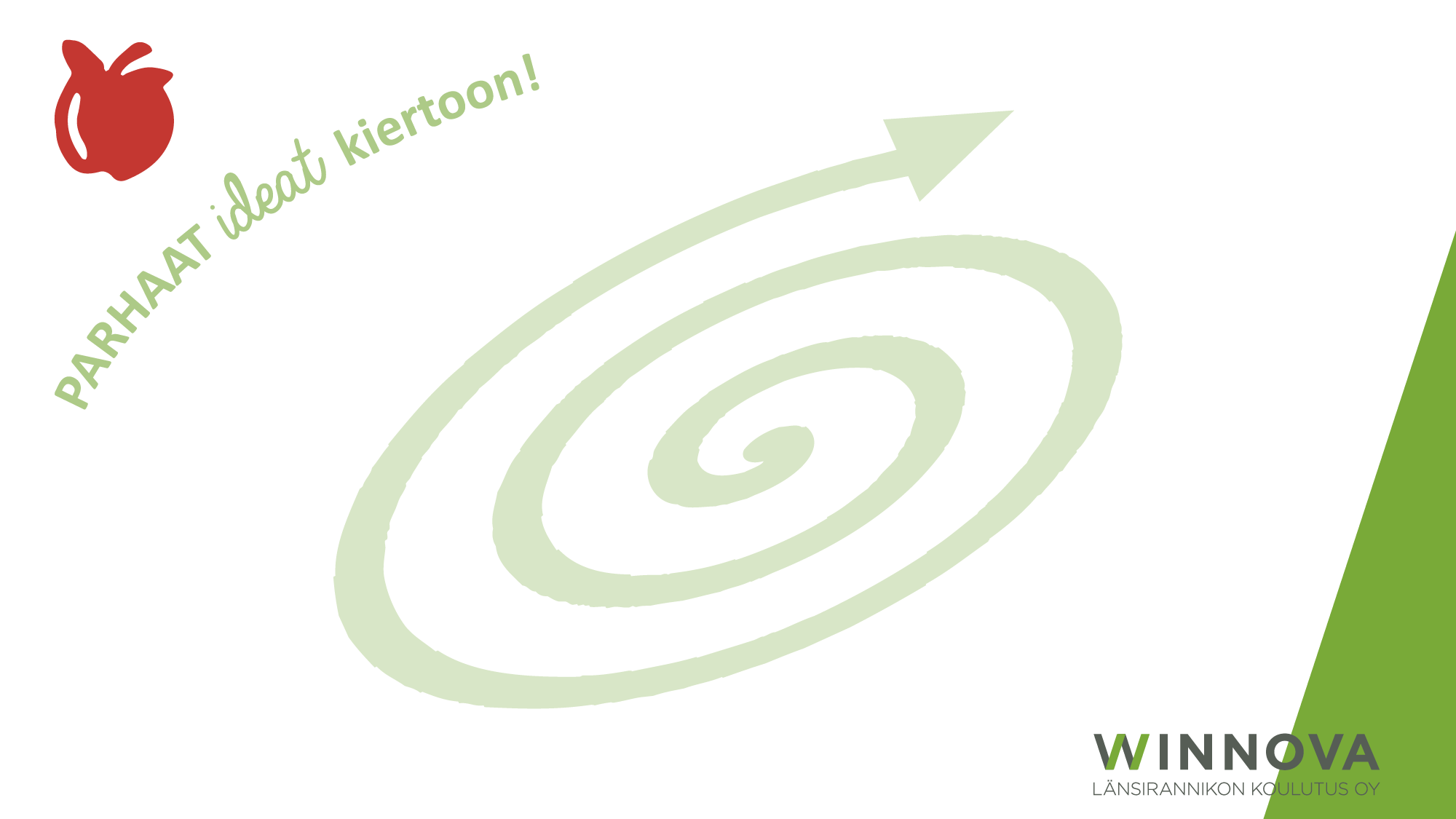 Yhdessä WinNovassa- yhteisöllisyys ja osallisuus
Kaisa Jokinen
WinNova
Tavoitteet Yhdessä-hankkeessa:
Päätavoite: Opiskelijoiden vaikuttamismahdollisuuksien, osallisuuden tunteen ja oman aktiivisuuden lisääminen

Opiskelijoiden vaikuttamismahdollisuuksien näkyväksi tekeminen ja lisääminen

Osallistavan toimintakulttuurin kehittäminen

Uusien yhteisöllisyyttä tukevien toimintamallien rakentaminen, verkostot mukaan

Yhteisöllisyys kaikkien asiaksi!
2
10.5.2022
Kaisa Jokinen
Lähtötilanne
Toiminta neljällä kampuksella (Ulvila, Pori, Rauma, Laitila)
Porissa ja Raumalla lisäksi useita eri toimipisteitä
Opiskelijoita n. 5000, henkilöstöä n. 600
Muodostettiin 2010 
Ei yhdenmukaisia toimintatapoja
Kommunikaatio opiskelijoiden suuntaan / Insta opiskelijan_winnova
Opiskelijakuntatoiminta – pitkä perinne
Tutortoiminta - hajanaista
3
10.5.2022
Kaisa Jokinen
[Speaker Notes: Pohjoisimman ja eteläisimmän kampuksen välimatka lähes 100km /]
Taustatietoa hyvinvointikyselystä
Kaikille Winnovan opiskelijoille suunnattu hyvinvointikysely maaliskuussa 2021 Webropol-kyselynä
Vastaajien kokonaismäärä 678
Avoimien kysymysten vastauksissa erityisesti esiin nousi toive kohtaamisesta ja yhteisöllisyydestä 

”että tuntisi itsensä tervetulleeksi”
4
10.5.2022
Kaisa Jokinen
Olemassa olevat käytänteet
HYRY-toiminta
Opiskelijayhdistystoiminta
Tutortoiminta
Opiskelijatoiminnan vuosikello
Hyvinvoinnin vuosikello
Yhteisölliset tapahtumat
Viestintä
Opiskelijoiden palautekanavat
5
10.5.2022
Kaisa Jokinen
HYRY-toiminta
Uudelleenorganisointi
Resurssin kohdentaminen HYRY-opettajille/työpareille alakohtaisesti
Toimialakohtaiset HYRY-ryhmät
Opiskelijoiden aktivointi ja sitouttaminen
Kokoontuvat 4krt/vuosi
Kampuskohtaiset isot HYRY-kokoontumiset → Yhteiset teemat ja painopisteet
6
10.5.2022
Kaisa Jokinen
Opiskelijayhdistystoiminta
Wino ry
Opiskelijoiden edustus (laajennettu johtoryhmä, kurinpitojaos, lukuvuoden suunnittelu, koulutustarjonnan suunnittelu)
Säännölliset kokoukset, rehtorin tervehdys
Yhteistyö Nuvan kanssa (Pori/Rauma)
Uutta: Kokoukset eri toimipisteissä
Wino On Tour → Reksin kyselytunti
Tapahtumia → Opiskelijat laajemmin mukaan
Jatkossa: Avoimia kokouksia eri toimipisteissä
7
10.5.2022
Kaisa Jokinen
Tutortoiminta
Koordinointi ja kehittäminen yhtenäiseksi
3 osp YTO-valinnaisiin = 36 tuntia
Ryhmäytymispäivä, koulutuspäivä, kevätjuhla/retki = 18 tuntia + muu toiminta 18 tuntia
Kaveritaidot-koulutus (SPR), MTEA1-koulutus (Mieli ry/Itsemurhien ehkäisy Satakunnassa –hanke), kansainvälisyystaidot, mukana myös seurakuntien oppilaitostyöntekijät
Tutorien kahvitreffit
Tutorien rooli ja tehtävät: messut, peruskoulukäynnit, ysien tutustumiset, myös rinnalla kulkija, tuki ja opas
8
10.5.2022
Kaisa Jokinen
Yhteisölliset tapahtumat
Hyvinvointivirtaa –viikko / TerweysTowi
Yhteinen Lukuvuoden aloitustilaisuus
Strategiatyökiertue eri kampuksilla
Opiskelijan olohuone Pop Up
Ystävänpäivä
Tulossa: Liikuntapäivä
Tulossa: Yhteistyö kirjastotoimen ja nuorisotoimen kanssa
Tulossa: Yhteisöllisyyttä ja yhdenvertaisuutta edistävä teko palkitaan
9
10.5.2022
Kaisa Jokinen
Yhteinen lukuvuoden aloitustapahtuma
Toteutettiin ensimmäistä kertaa elokuussa 2021
Livestriimattiin tapahtumajärjestäjän studiolta
Mukana useita Winnovan opettajia, opiskelijoita, työelämän edustajia ja livemusaa
Aiheina: Opiskelu lähiopetuksessa ja työpaikoilla, turvallisuus, opiskelijan ohjauspolku, kansainvälisyys ja Väylä-opinnot, hyvinvointi, opiskelijatoiminta ja laajennettu oppivelvollisuus
Tavoitti n. tuhat ensimmäisen vuoden opiskelijaa, useita satoja jatkavia opiskelijaa sekä henkilökuntaa
10
10.5.2022
Kaisa Jokinen